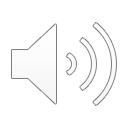 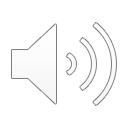 5. A Dream Come True: 
Simeon and Anna
Part 2
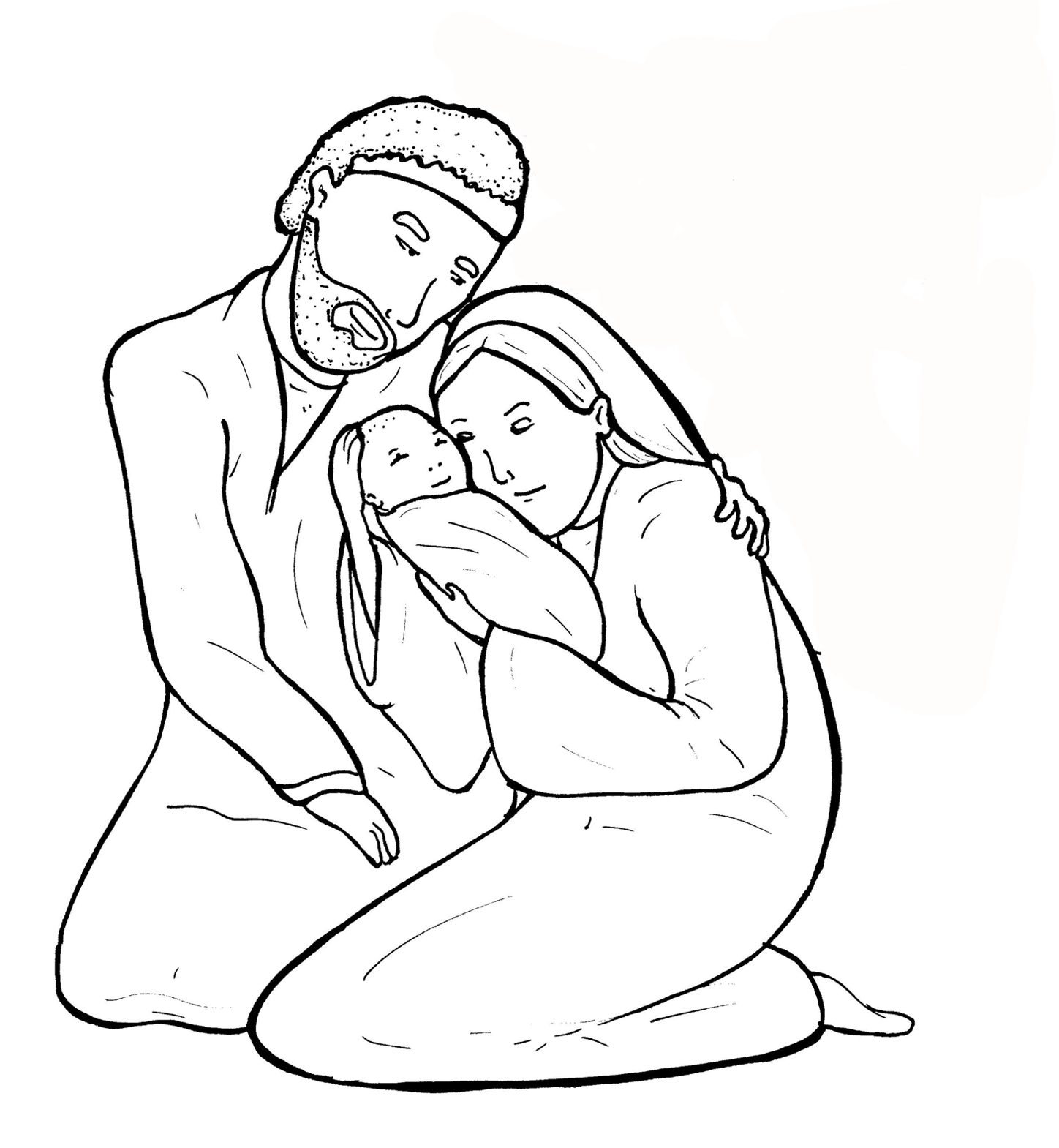 New Words
Rule Breakers
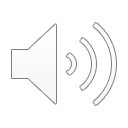 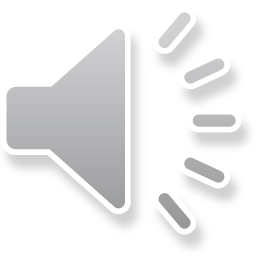 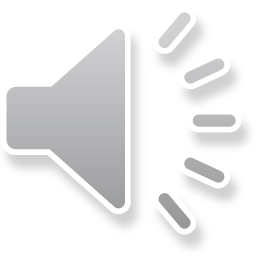 Other Sounds – Soft C
ce, ci, cy make the soft sound
cent
city
fancy
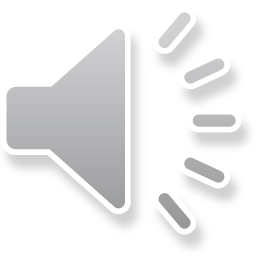 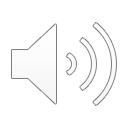 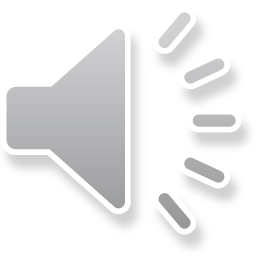 peace
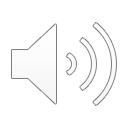 Silent Letters
knew
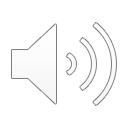 New Words
Messiah
Simeon
brought
Eli
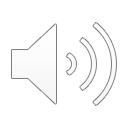 Jewish
Obed
Jacob
newborn
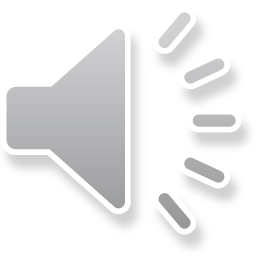 Rule Breakers
These words do not follow phonetic patterns.
the
of
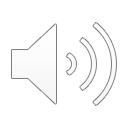 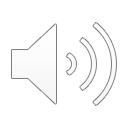 is
his
was
as
were
from
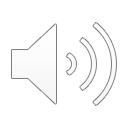 who
have
to
into
also
son
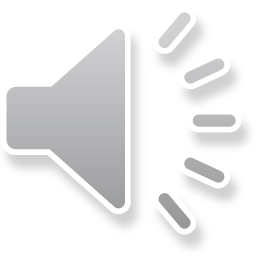 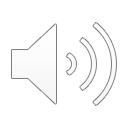 your
you
come
said
their
one
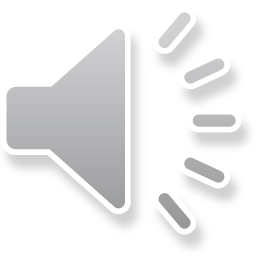 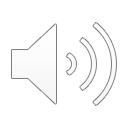 eyes
could
parents
walked
obeyed
lived
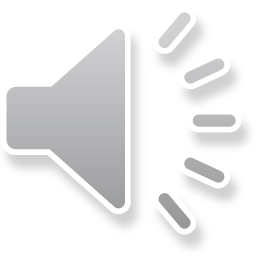 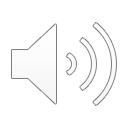 people
woman
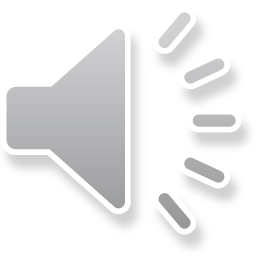